Sciensano
Research driven by a holistic view on health
JA-InfAct   ASSEMBLY of MEMBERS
J. Van Loco
Scienfic Director
Brussels, 13/11/2019
What is Sciensano?
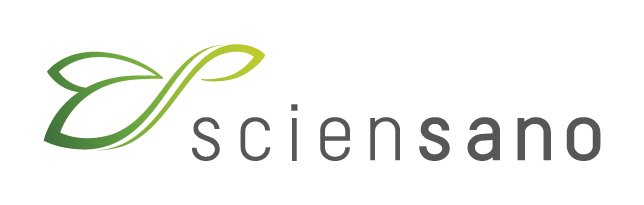 Belgian federal research centre on population health
Established in April 2018
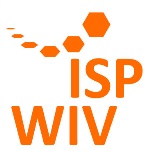 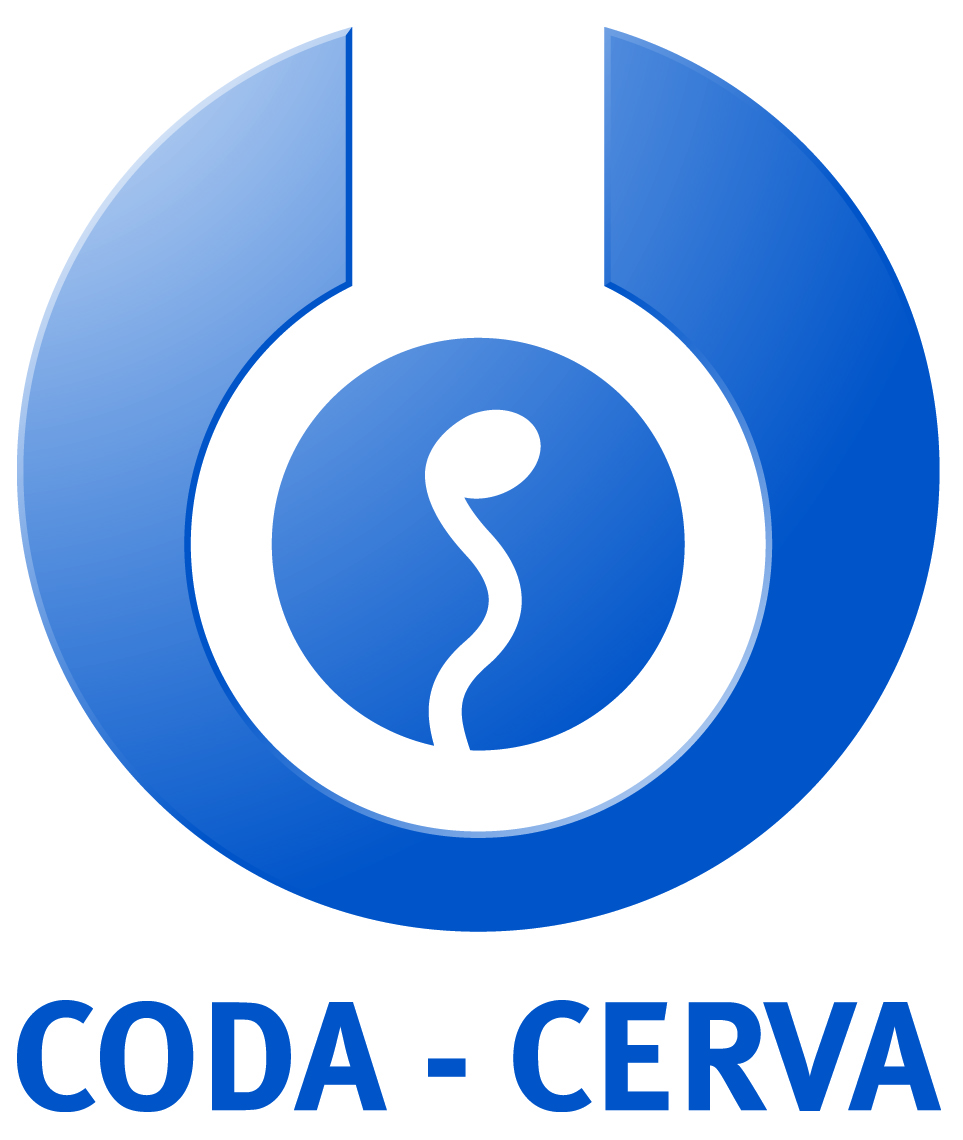 Merger :                 &
>1 century of scientifc expertise in human and animal health
Support to policy, professionals and citizens
[Speaker Notes: Scienano is a Belgian federal research centre on population health..
[Click]
[Click]
Sciensano is the result of a merger between the former Scientific Institute of Public Health and the ex- Veterinary and Agrochemical Research Centre. 
[Click]
We have been established in April 2018. The merger of these two institutes brings together more than a century of scientific expertise in human and animal health.
[Click]
We work to support national and internal health policy drafting and implementation, we assist and provide advice to health professionals and government agencies, and we connect to citizens by providing science-based, reliable information about health topics.]
Our core: One health and beyond
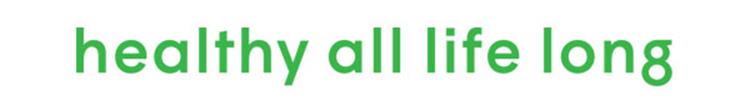 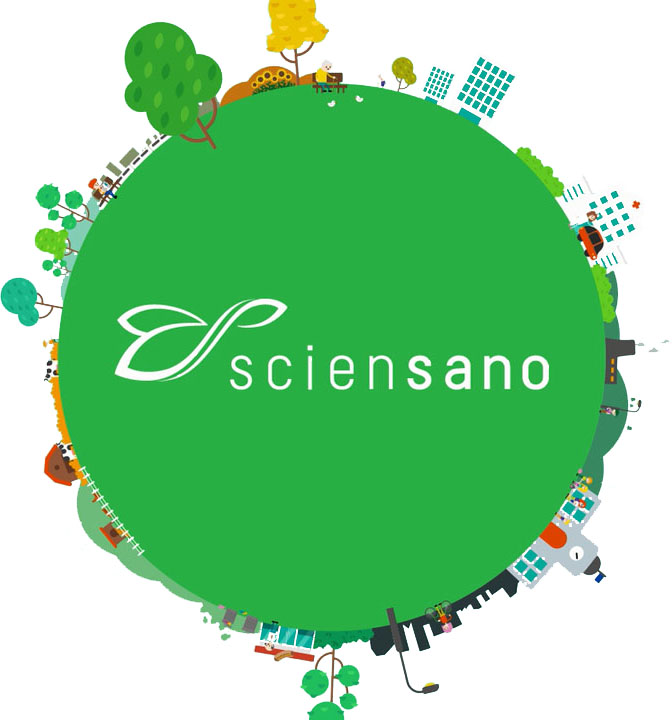 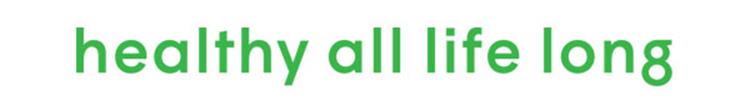 Holistic view on health
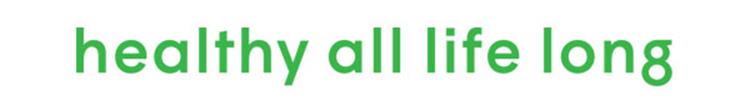 Core: “One health” concept
Combining different research perspectives and disciplines to prevent, evaluate and mitigate 
health problems.
Unique contribution to health
[Speaker Notes: It has long been clear that there’s a close interconnection between human, animal health and their environment. This is well known as the One Health concept.
[Click]
« One health » is often narrowed down to specific topics, such as zoonoses or antimicrobial resistance. Quite often, the pillar “environment” is omitted or forgotten. Sciensano goes beyond the classic definition of One Health, and well beyond these limited versions of this definition.
We do not only address classic biophysical environmental topics such as health pollution, but also the socio-economic environmental determinants influencing people’s health. For example work, social networks, quality and access to health care, but also people’s very own « properties », such as immunity, genomic profile, and the choices we all make about our life style and behaviour.
[Click]
As these elements are all closely linked to one another, health problems can only be tackled properly if they are addressed from different angles. Therefore, Sciensano combines different research perspectives and disciplines in order to address these questions.
[Click]
By applying this multifocal and multidisciplinary approach within the One health framework, Sciensano contributes in a unique way to everybody’s health.
[Click]
[Click]
We do all of this, day after day, to achieve our motto: « healthy all life long ». 
As « health » covers a wide area of topics and expertise, we obviously do not work alone, but we collaborate closely with a series of national, international and regional partners to make this happen.]
Fields of action
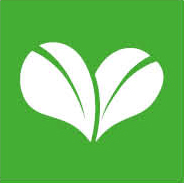 Health and environment
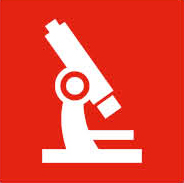 Health and disease monitoring
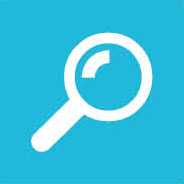 Quality of healthcare
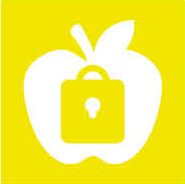 Food consumption and food safety
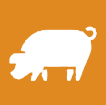 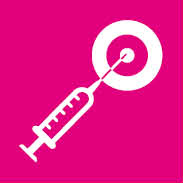 Effectiveness and safety of vaccines, medicines and health products – Quality of medical laboratories
Animal health
[Speaker Notes: Sciensano’s activities cover 6 large areas. XXXX 

These domains are acting interconnected and cover a vast domain of public health. These actions are essential if Sciensano wants to contribute to the better understanding of the dynamic of the health of the Belgian population,  to understand the drivers of population health and to foster a high quality healthcare system. 

An efficient health information system is in this endavour essential.]
Contribution of Sciensano to JA InfAct
Role of coordinator

Contribution to the national node development
Coordination by the Ministry of Health

Participation in the peer review process of the Belgian Health Information system and other MSs

Development if a Health Information Impact Assessment Index
[Speaker Notes: Health Information is the beating heart of Sciensano

Within the JA InfAct, next to the coordination, Sciensano is leading the realisation of 3 important outcomes:
In collaboration with the Ministry of Health, Sciensano worked at the set up of a National Population Health Information Node. The National Health Information Node brings together all Belgian actors and institutions involved in health informaton. Such activity seems trivial, but a European health Information can only exist if MSs themselves have a strong and efficient health information system.
Within the JA, Belgium has participated in a peer review assessment of the health information system. It has participated in the evaluation of two other countries and has been evaluated by two MSs. Using this interactive processes, the aim of this InfACT activity is to use the lesson learned to strenghten health information systems in MSs.
Knowledge translation into actionnable policies is a high priority within the Sciensano strategy.  
Sciensano wants to focus on better knowledge translation research
Currently Sciensano is hosting a Mary Curry post-doc to work on the development of a Health Information Impact Assessment Index]
Healthdata.be
Healthdata’s mission is to facilitate the data exchange between healthcare professionals and researchers to increase public health knowledge in Belgium


https://healthdata.sciensano.be/en/home
[Speaker Notes: Sciensano has build a substantial experience in enriching data sources such as surveys, health examinations, patients cohort through linkage with other health and non-health data such as the data on educational attainments, mortality and cause specific mortality, health insurance data etc. 

Sciensano has always had fruitfull interactions with healthcare providers as data providers through many different surveillance and monitoring systems. In the framework of the Belgian e-health policy Sciensano has taken up  the task to develop a platform to facilitate the data exchange between healthcare professionals and researcher. 

A small video can better introduce Healthdata]
A Distributed Infrastructure on Population Health: DIPoH
The mission of DIPoH : improve

Identification of data sources
Access to data sources
Assessment of the quality
Reused excisting data for comparative population health research
[Speaker Notes: Sciensano as Belgian public health research institute fosters an open policy and is open to share its expertise and knowledge with other EU member states. At the same we are eager to learn from other best practices. Comparative population health research is essential and as a research Institute, we want to push for a more sustainable pan-European health information system that boost both the research and public health policy and practice at MS level and EU level. 

The objective of todays JA InfaAct meeting, the second Assembly of Members meeting, is to discuss and agree upon the further development towards a distribute research infrastuctrure on population Health, DIPoH.
  
The mission of this Distribute Infrastructure on Population Health is to improve
The identification of data sources
The access
The assessement of the data quality, and  
Reused data for comparative health research]